Муниципальное автономное дошкольное образовательное учреждение «Детский сад «Светлячок»г. Советский» ХМАО-Югра
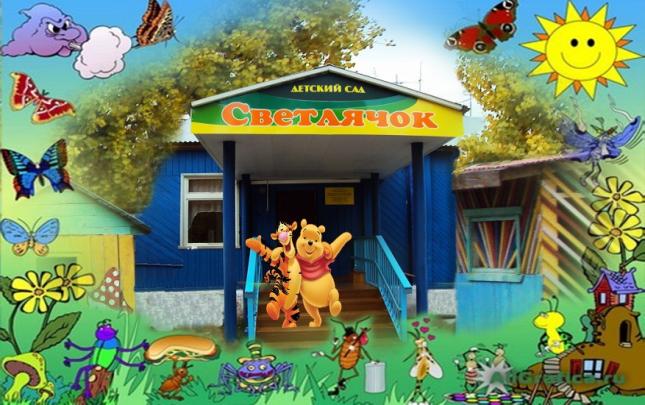 ЛОГОПЕДИЧЕСКИЙ ПРОЕКТТема: «Маленькие грамотеи»
Логопедические игры 
в развитии фонематического слуха 
у детей 6 - 7 лет
МАЛЕНЬКИЕ ГРАМОТЕИ
Практико-ориентированный проект
учителя-логопеда Каравановой Ирины Анатольевны
Актуальность проекта
Отсутствие полноценного восприятия фонем ведёт к следующим нарушениям:
страдает фонетическая сторона речи
слоговая структура слова
словарный запас и грамматический строй речи
невозможно становление звукового анализа и синтеза
Что в дальнейшем приведёт к дислексии и дисграфии.
Тип проекта
По составу участников: 
индивидуально-подгрупповой (для детей), 
групповой (для педагогов и родителей).

По сроку реализации:
долгосрочный (1 год)
По целевой установке
практико – ориентированный
Участники проекта : 
дети подготовительной группы «Калинка», посещающие логопедический пункт
 Воспитатели группы
Родители
Возраст детей: 
6-7 лет с ФФНР, ОНР III уровня

Проблема, значимая для детей, на решение которой направлен проект: 
недоразвитие фонематической стороны речи у детей 6-7 лет
Цель проекта
Формирование  фонематического слуха у детей 6 - 7 лет посредством дидактических игр
Задачи
Новизна проекта
Включение игр и упражнений на развитие ритмического чувства

Детям с фонематическими нарушениями довольно сложно выполнять задания на оценку и восприятия ритмов, за счёт нарушенного слухового восприятия.  Даже при воспроизведении ритмов, состоящих из одной паузы, они допускают ошибки. Им сложно сосчитать количество хлопков, ударов, а затем их воспроизвести.
Игры на развитие ритмического чувства создают необходимую базу для развития фонематического восприятия, учат не просто слышать, но и прислушиваться, сравнивать и оценивать звуки по силе удара.
Предполагаемые результаты
Продукт проекта
Форма работы с детьми
Дидактические игры и упражнения
Работа в «Грамотных тетрадях»
Составление коллективного альбома «Моя любимая буква»
Игры с детьми
Развитие слухового восприятия
Слоговой анализ и синтез
Оценка и восприятие ритмов
Развитие фонематического анализа
Дифферен-циация звука  в слове
игры
Знакомство с буквами
Развитие звукового синтеза
Выделение звука в слове
Определение позиции звука
Форма работы родителями и педагогами
Анкетирование
Мастер-класс
Логопедический практикум
Логопед
Папки-передвижки
Семинар-практикум
Консультации
Школа речевого развития
Родительские собрания
Этапы реализации проекта
Диагностический (логопедическое обследование)
Основной                   (реализация проекта)

Заключительный
1 этап Диагностический
2 этап Основной(в течение учебного года, ответственный учитель-логопед)работа с детьми
Работа с педагогами
Работа с родителями
3 этап Заключительный
Результаты работыПроведённый анализ изучения уровня речевой подготовки детей к обучению в школе по разделу изучения уровня практического осознания элементов языка показал следующие результаты
Литература
Алтухова Н. Г. Звуковая мозаика –СПБ: Детство-Пресс, 2000
Бондаренко В. И. Дидактические игры в детском саду, М: Просвещение, 1991
Бугрименко Е. И., Цукерман Г. А. Уимся читать и писать, М: Знание, 1994
Васильева  С. А., Соколова Н. В. Логопедические игры для дошкольников-М: Школа-Пресс, 1999
Выгодская И.Г. Берковская Н. В., Звукоград, Буквоград, Златоустия М: Линка-Пресс, 1999
Медникова Л. С., К проблеме развития ритмической способности дошкольников с интеллектуальной недостаточностью//Дефектология-2001г.№6 
Спецкурс: «Обучение дошкольников грамоте»/ Журова Л.Е., Варенцова Н. С. и др. Под редакцией Дуровой Н. В. –М: А.П.О., 1994
Швайко Г. С. Игры и игровые упражнения для развития речи: Книга для воспитателей детского сада: Из опыта работы. Под редакцией Гербовой В. В-2-е издание испр.- М: Просвещение, 1998
Яшина В. И. Изучение уровня речевой готовности детей к обучению в школе/ Спецкурс: Диагностика готовности детей к обучению в школе. М.: Ассоциация «Профессиональное образование» 1994
Приложение
Анкеты для родителей
Таблица обследования фонематической стороны речи
Перспективный план дидактических игр по развитию фонематических процессов у детей 6-7 лет
Картотека дидактических игр по развитию фонематических процессов у детей 6-7 лет для воспитателей
Мастер-класс для педагогов и родителей с показом презентации «Развитие навыка звукобуквенного анализа слов у детей старшего дошкольного возраста»
Консультации «Знакомство детей с буквами», «Влияние фонематического слуха на школьное обучение»
Презентация игр  «Игры на развитие чувства ритма у детей       подготовительной группы»
Школа речевого развития «Уроки фонетики»
Коллективный альбом «Моя любимая буква»
«Грамотная тетрадь» (индивидуальные тетради детей)
Работа с детьми
Различаем звуки по звонкости-глухости
Игра «Удочка»
Игры на формирование звукового анализа
Сказка «Репка» 
(определение порядкового ряда)
Звуковой анализ
Моя любимая буква
Буквы из камешков и шнурков
Детский продукт  проекта
Индивидуальные тетради детей
Коллективный альбом «Моя любимая буква»
Работа с педагогами
Мастер-класс «Методика развития навыка 
звуко-буквенного анализа у детей старшего дошкольного возраста»
Работа с родителями
Логопедический практикум с родителями
Как правильно выполнять артикуляционную гимнастику
Спасибо
 за 
внимание!